General Pharmacology
Pharmacokinetics
Pharmacodynamics
Drug-drug interactions
2
Pharmacokinetics: Describe what the body does to the drug. This includes: absorption, distribution, biotransformation and excretion of durg.
Pharmacodynamics: Describe what the drug does to the body. This includes the mechanism of action, pharmacological action, adverse effects, and the pharmadodynamic drug-drug interaction.
Pharmacotherapeutics: Describe uses of drug for prevention, diagnosis and treatment of diseases.
          Drug: Chemical substance that affects biologic systems of living organism.
Drug nomenclature:
Chemical name: Describe chemistry of the drug e.g. acetyl salicylic acid.
Generic (Non-proprietary or approved) name: This is the abbreviated and approved name of the drug. It is the official medical name assigned by the producer in collaboration with the food & Drug Board and Nomeneclature committee. Each drug has only one name all over the world and it is not capitalizes e.g. aspirin, atenolol, amlodipine, and captopril. Very few drug have two generic names e.g (“paracetmol-acetaminophen”, “neostigmine-prostigmine”, “epinephrine-adrenaline”, “norepinephrine-noradrenaline”, “meperidine-pethidine”).
Brand (Proprietary or Trade) name: These are names given to the drug by the manufacturing and marketing company, and they are copyrighted terms selected by the manufacturer e.g. Aspocid, Inderal, Tonormin, Myodura, and Capoten.
3
PHARMACOKINETICS
ABSORPTION
Definition: Passage of drugs from site of administration to systemic circulation.
the mechanisms of drug absorption follow the mechanisms of drug movement across the biological membranes, which include:
Passive diffusion: The most common and most important mechanism, it includes:
 Rapid movement of lipid-soluble drug across     the cell membrane.
 Movement of water-soluble drugs across the     aqueous channels (water pores).
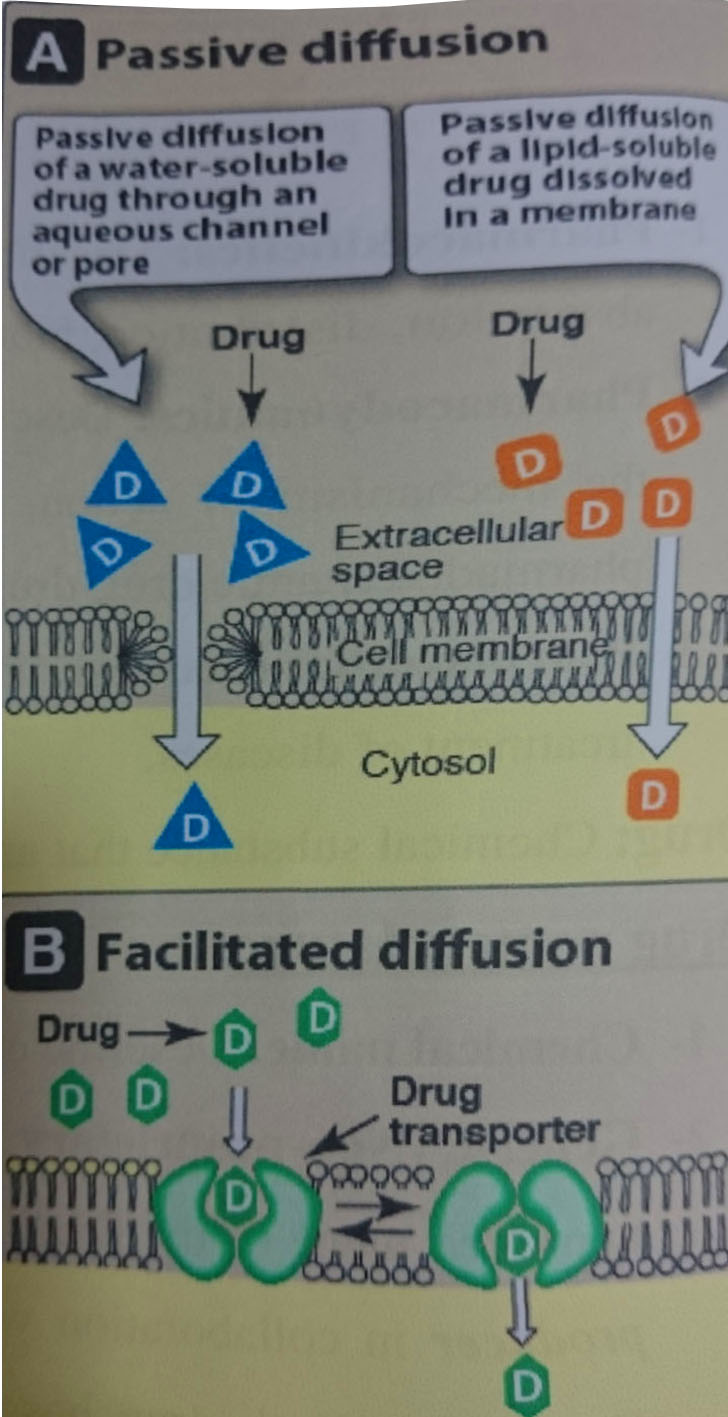 4
5
2. Facilitated diffusion:
  No energy is required as the drugs are carried to inside of the cell according to the concentration gradient by :
Carrier protein.
Drug transporter.
3. Active transport:
   Energy is required because the drug movement may be against the concentration gradient by :
Drug transporter.
P-glycoprotein drug transporter extrudes drug outside the cells, and it is responsible for drug resistance.
6
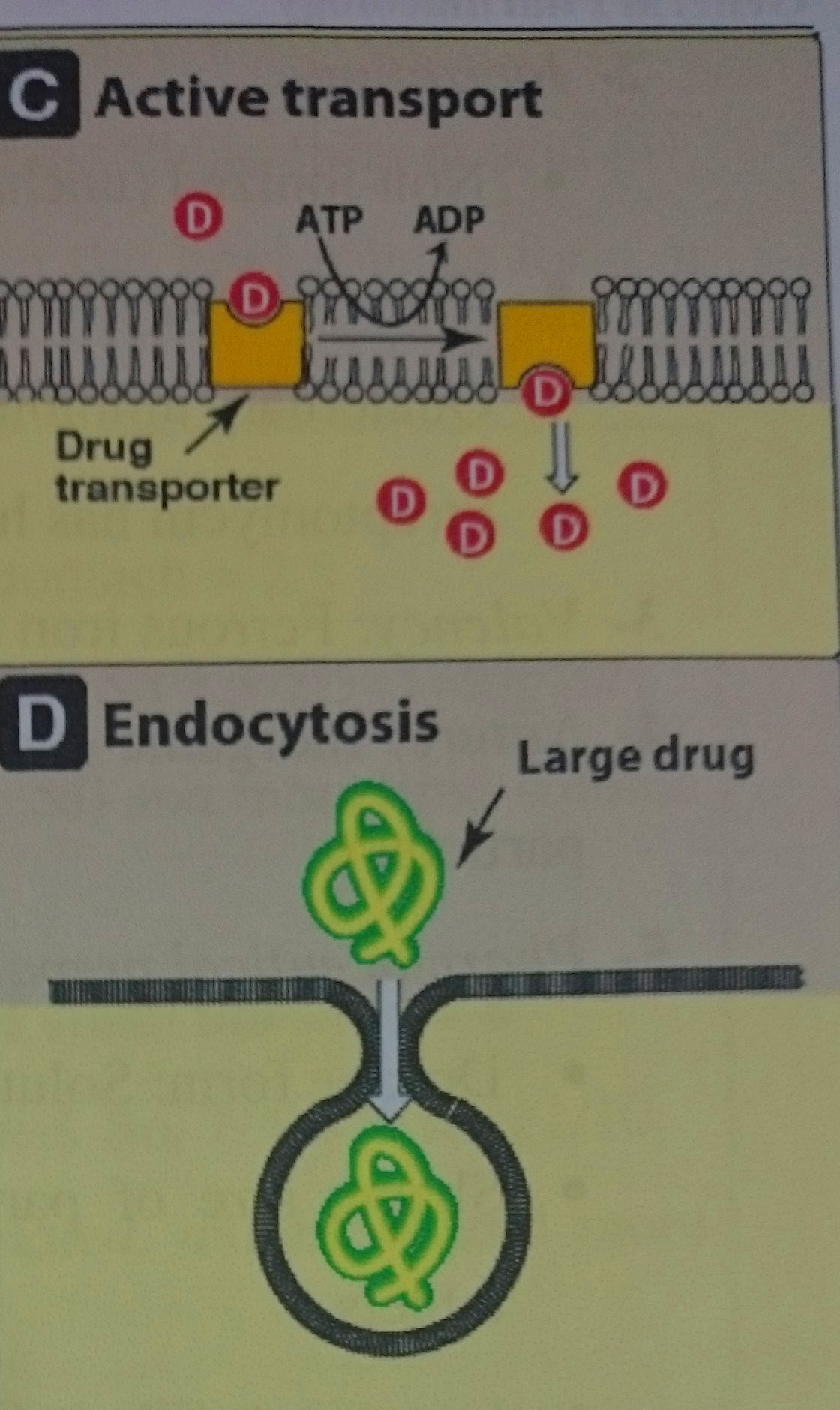 4. Endocytosis and exocvtosis: Usually occur by drugs of high molecular weight. The drug binds to the cell membrance, dips in and enveloped by the cell membrane, a tear in the cell membrane allow the  drug to move inside/ outside the cell.The tear is healed immediately.
2. Factors affecting absorption:A) Factors related to the patient:
7
Route of administration: I.V. and inhalation > I.M. > S.C. > Oral > Topical.
Absorbing surface:
Vascularity (Alveoli > Skeletal muscle > S.C.tissue).
Surface area (Alveoli > Intestine > Stomach).
Pathological conditions: Diarrhea & malabsorption          oral absorption.
3. Systemic circulation :H.F. & shock         absorption      oral and I.M. routes are not suitable.
4. Specific factors: Intrinsic factor is essential for vitamin B12 absorption.
B) Factor related to the drug:
8
Water and lipid solubility:
Both are needed for absorption
Completely water-insoluble compounds are not absorbed (e.g. barium chloride).
   Lipid solubility     	absorption (   lipid /water partition coefficient)
2. Ionization:
Non-ionized (uncharged)          better absorption
Depends on pKa of the drug and pH of the medium 
Quaternary ammonium compounds       ionized        poor absorption
Streptomycin has high pKa         always ionized           not absorbed orally
9
3. Valency : Ferrous iron (Fe+2) is absorbed better than ferric iron  (Fe+3)
4. Nature: Inorganic compounds (small particles) > organic compounds ( large particles)
5. Pharmaceutical preparation:
Dosage form: Solution > Suspension> tablet
Shape, size of particles and rate of disintegration and dissolution of tablets
Excepient (filler): Ca+2 salts            oral absorption of tetracyclines